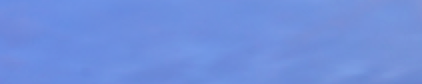 Sphalerons & search for mini black holes
- ATLAS experiment -
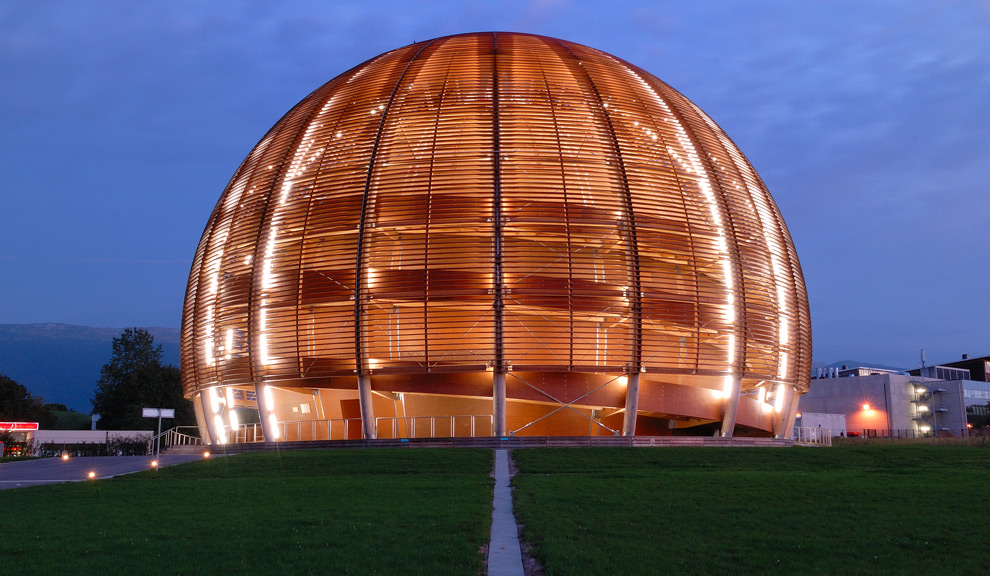 Ivo van Vulpen
Marcel’s Nikhef sphaleron afternoon, 12 October 2016
Sphaleron signatures at the LHC:
“Non-perturbative effects in EW sector of the SM violate B+L, but conserve B-L. Sphalerons:  process, transition to different vacuum (Chern-Simons number), Esp ~ 9 TeV”
https://arxiv.org/abs/1601.03654
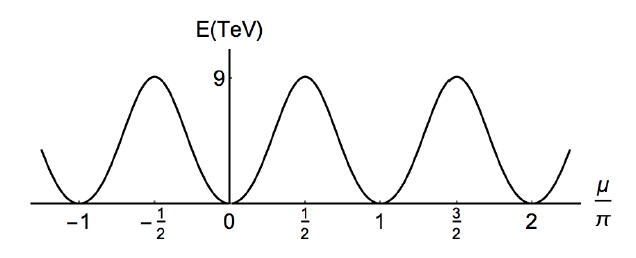 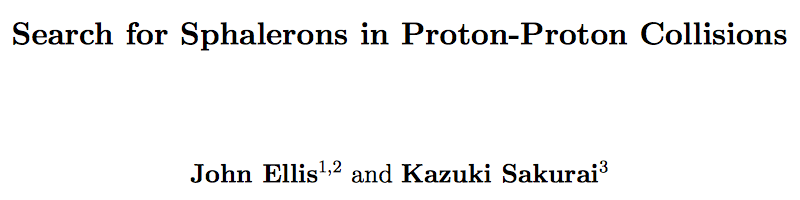 Δn=-1
Δn=+1
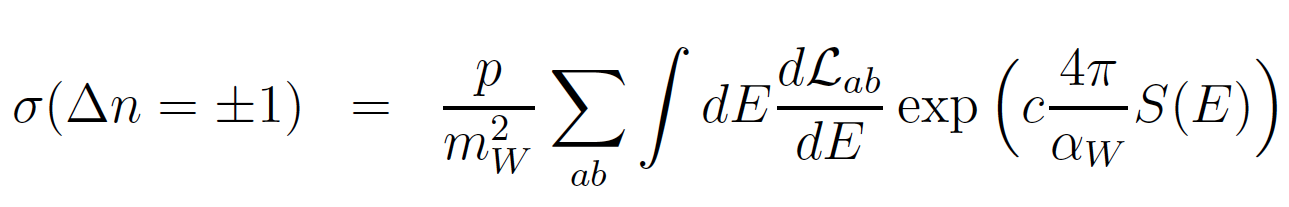 https://arxiv.org/abs/1505.03690
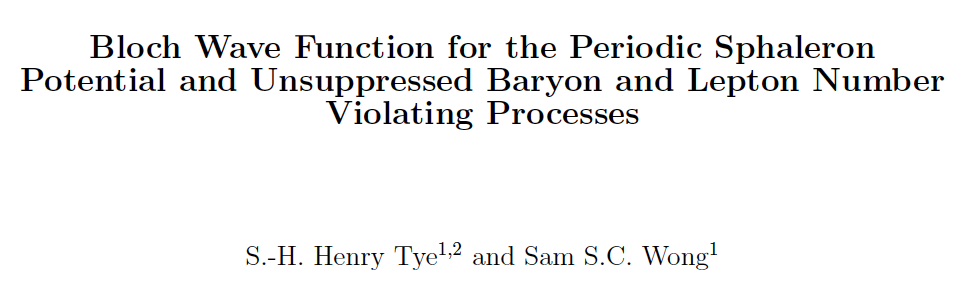 p is an unknown normalization constant
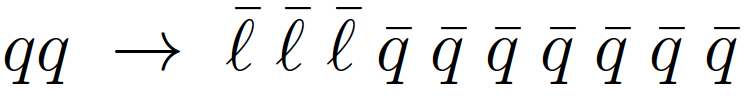 Δn=-1:
Δn=+1:
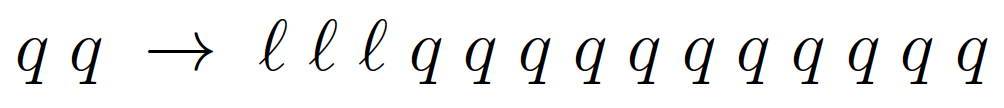 Experimental signature:     - Large number of high-PT objects     - High values of HT = Σjets PTjet  w.r.t SM     - peculiar set of lepton combinations (e+,μ+,τ+)
Multi-jet events with high-HT at the LHC
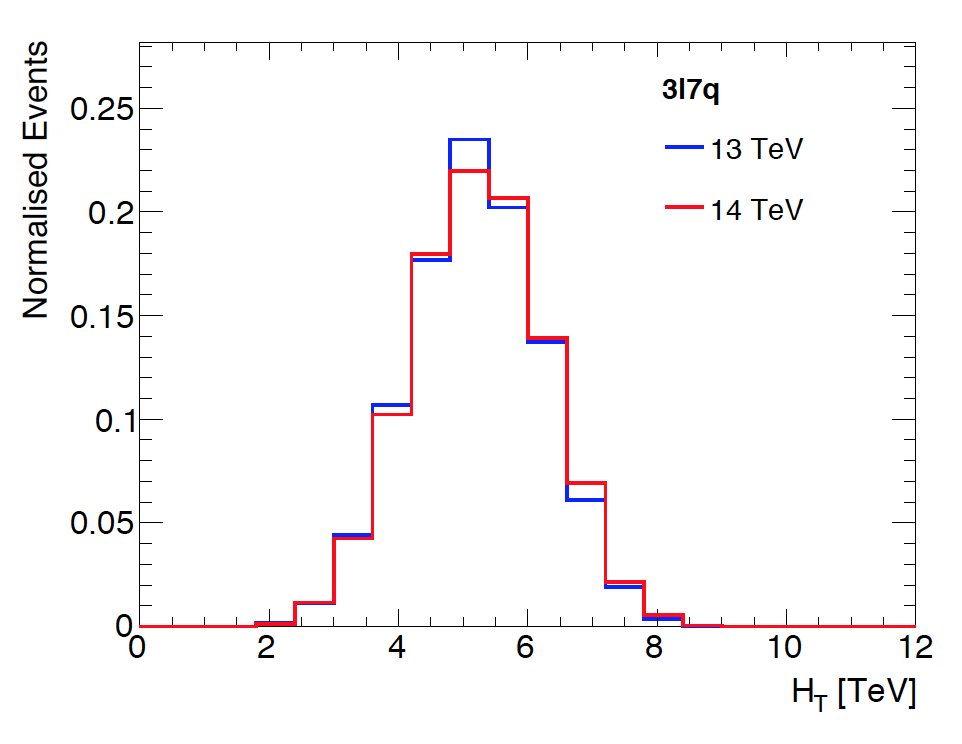 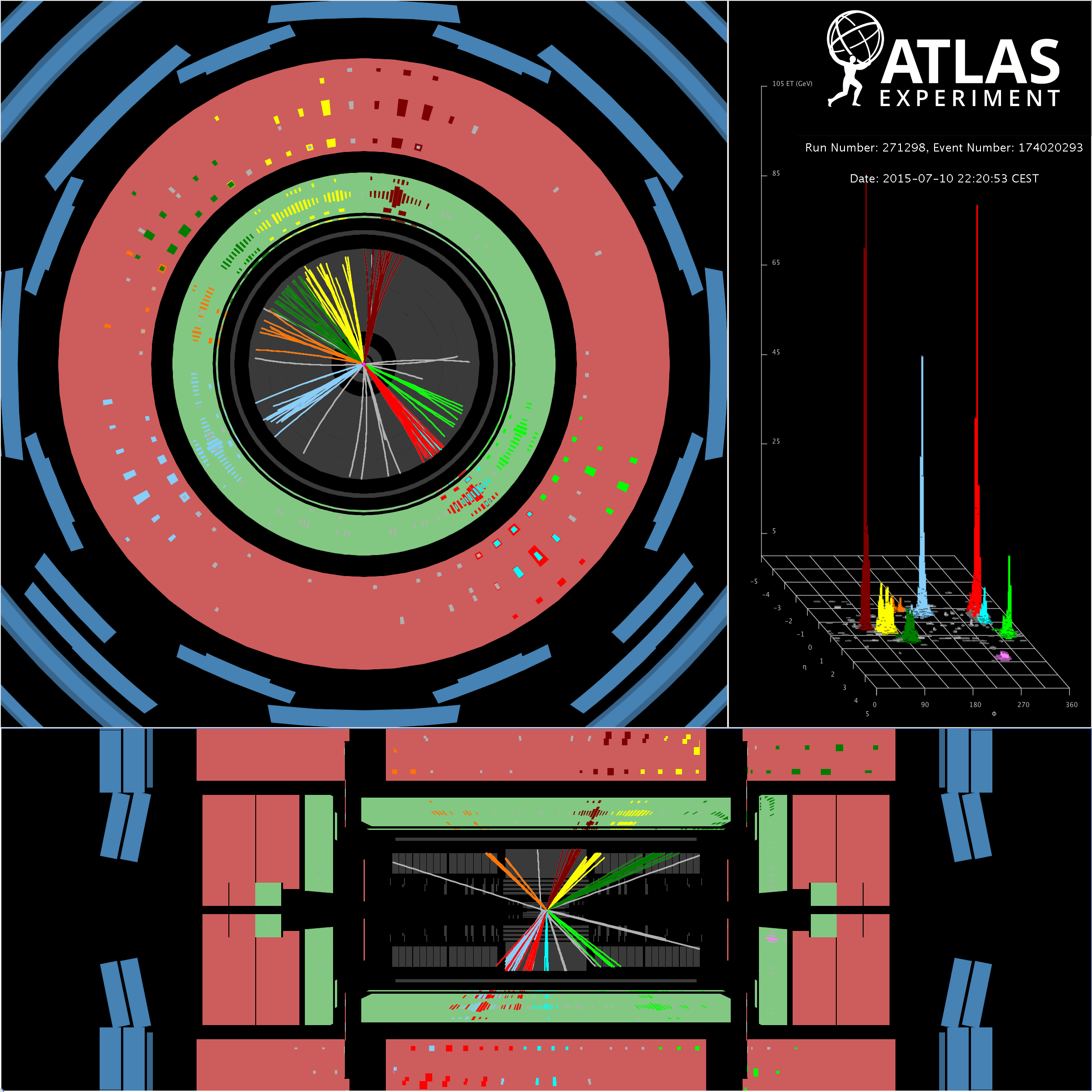 Δn=-1
Event: 9 jets (PT > 50 GeV), HT = 2.93 TeV
Extra dimensions & micro black holes
https://arxiv.org/abs/1606.02265
https://arxiv.org/abs/1512.02586
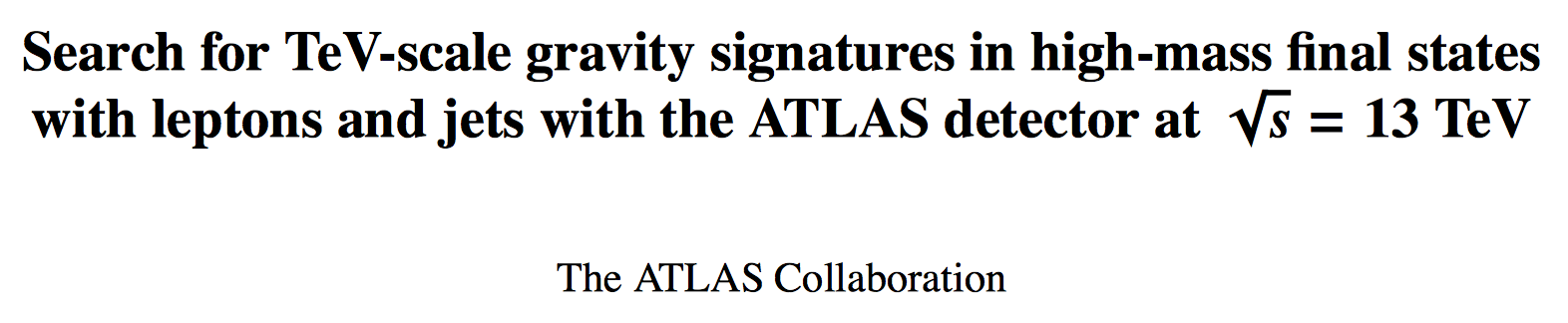 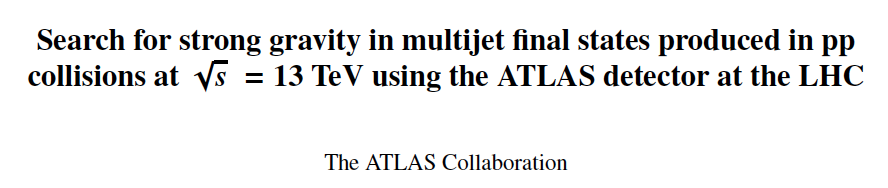 Multi-jet final stateQuoted in paper Ellis/Sakurai
Jets + leptons
The 3+1 forces of nature
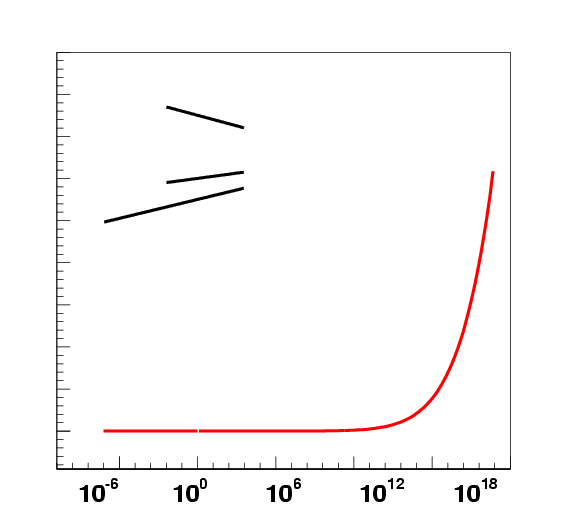 STRENGHT
strong force
quantum gravity
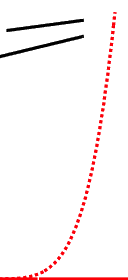 weak force
Effects quantum gravity:   - gravitons (Kaluza Klein)    - mini black holes
electromagnetism
~1040
gravity
ENERGY
LHC
100 GeV (10-18 m)
1019 GeV  (10-35 m)
Looking for micro black holes at the LHC
Theory prediction (as seen by an experimentalist)
No QG and semi-classical approach works if mBH > mD and mBH> THawking
Hawking radiation (black body):	- Energy emitted particles:	 50-100 GeV (T, stochastic) 
   	- Type emitted particles:	 democratically (all particles equal)

Experimental signature: 	  - multi-jet final state with high-PT jets  (+ leptons)	  - high
2) Experimental analysis (as seen by theorists)
- Select events with: ≥ 1 jet  with PT > 200 GeV 				       ≥ 3 jets with PT >  50 GeV 
- Look at excess w.r.t. SM prediction in distribution of HT
LHC operation and data-set
Strong gravity regime: passed energy threshold  large cross section
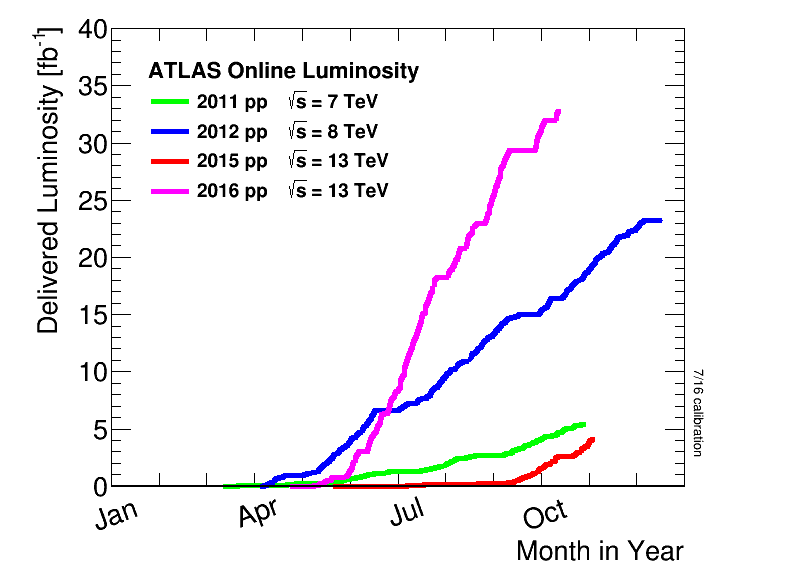 Micro black hole analysis uses only 3.2 fb-1 of √s=13 TeV data
Note for theorists: on average 25 overlapping events per bunchcrossing
Results from micro black hole search: HT distribution
Note: for different classes of jet multiplicities
ATLAS analysis:
Strong gravity model:mD = 2.5 Tev, mth = 9 TeV
Main background: multi-jets
HT distribution
HT distribution (njets≥ 3, …, njets≥ 8)
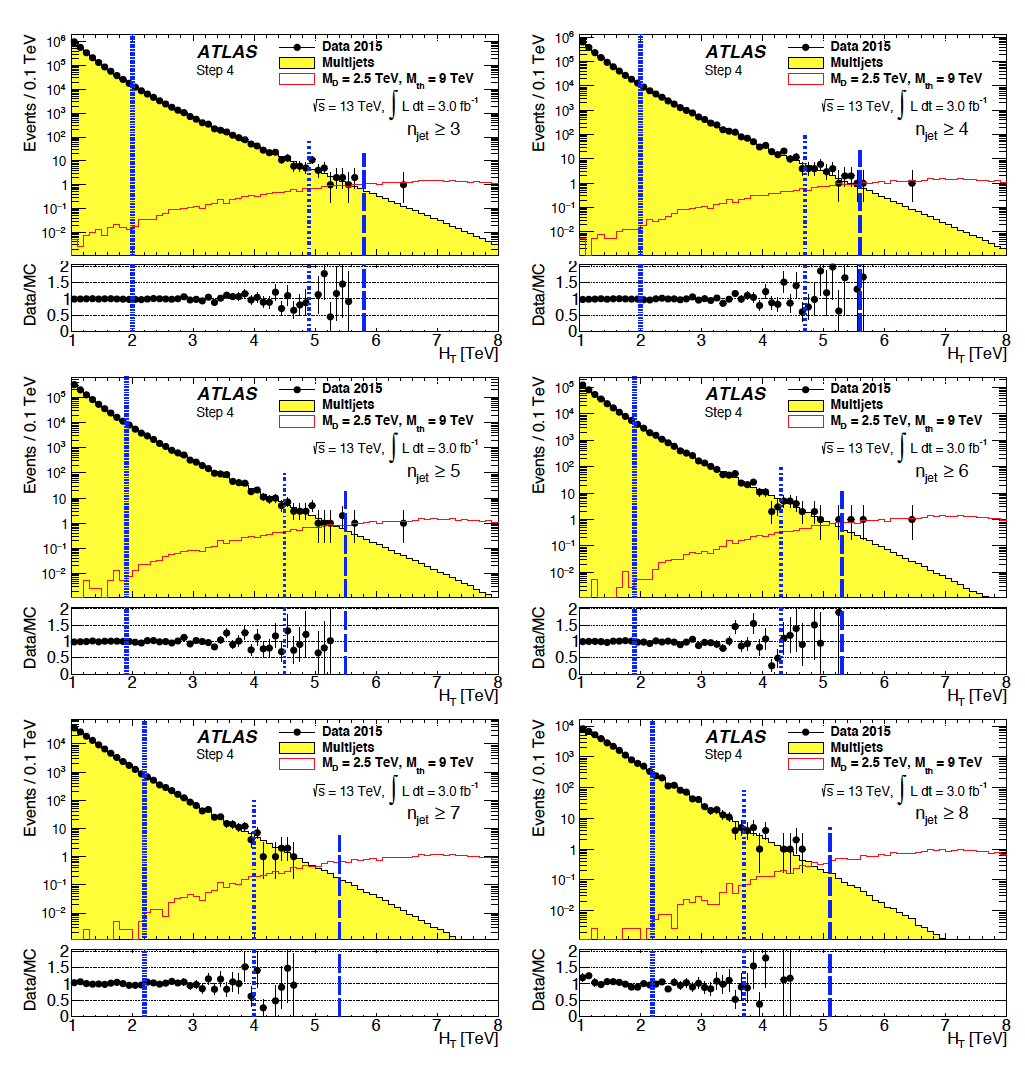 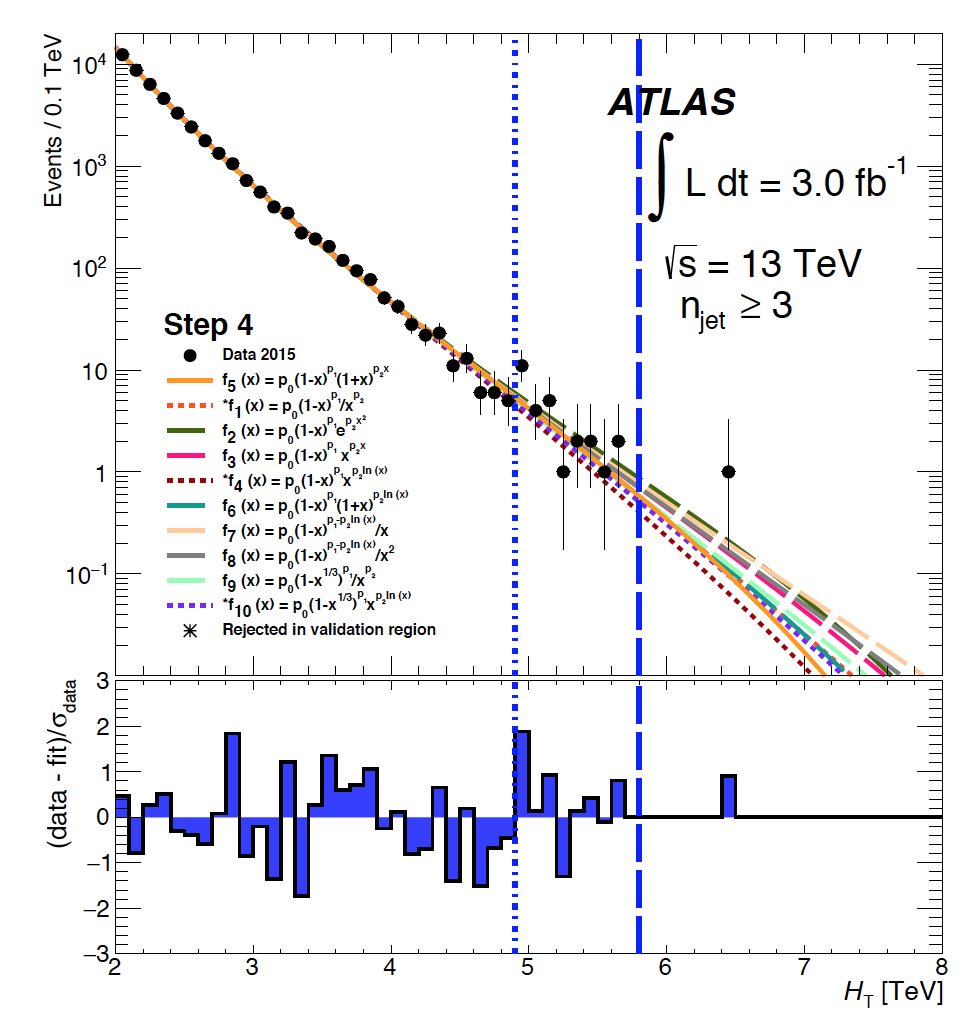 njet≥ 3
njet≥ 4
normalisation
signal
validation
njet≥ 5
njet≥ 6
njet≥ 3
njet≥ 8
njet≥ 7
ATLAS
Interpretation ATLAS analysis in Sphaleron transitio (Ellis/Sakurai)
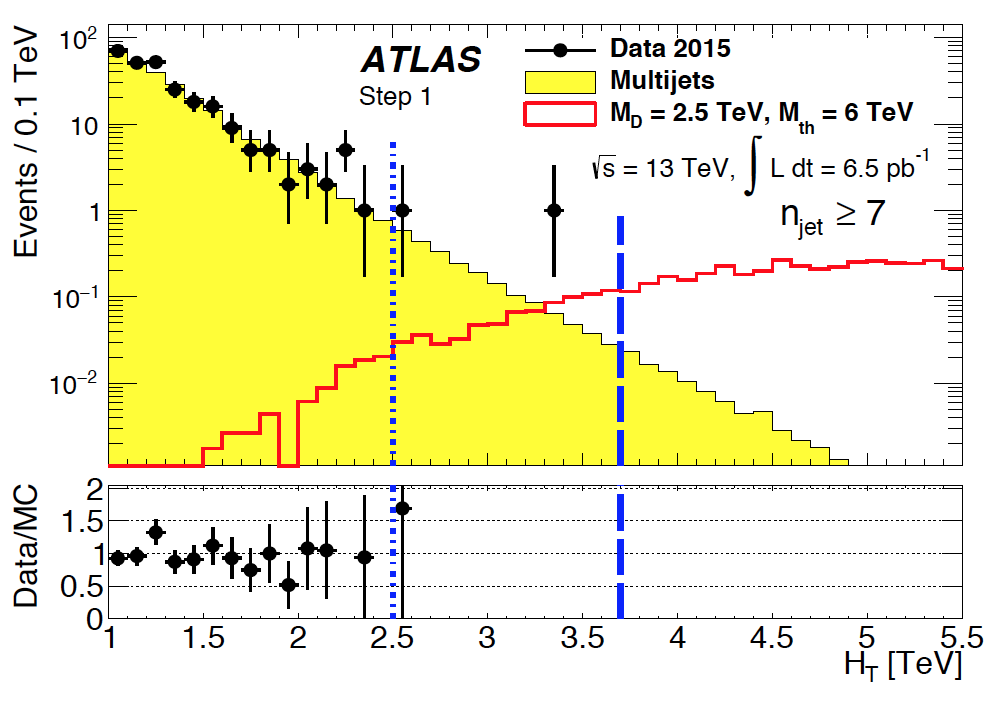 njet≥ 7
micro black hole
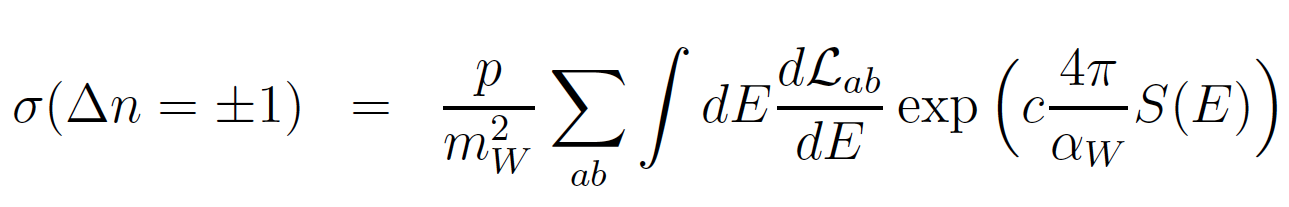 - p is an unknown normalization constant
- suppression factor for theorist-debate
HT distribution (njets≥7)
Ellis/Sakurai
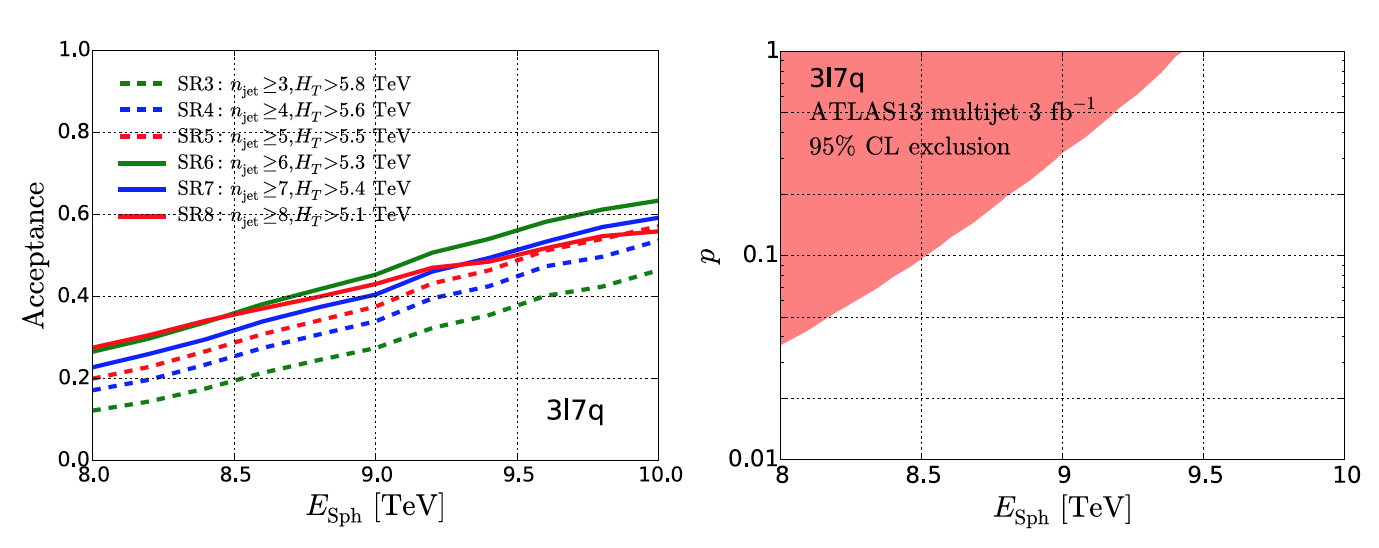 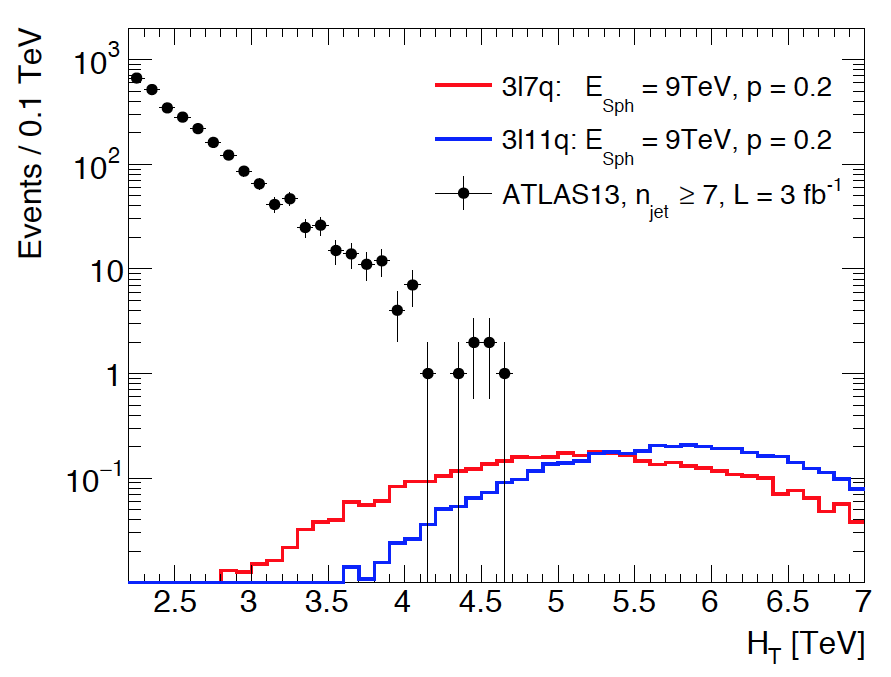 not excluded
Δn=+1
Δn=-1
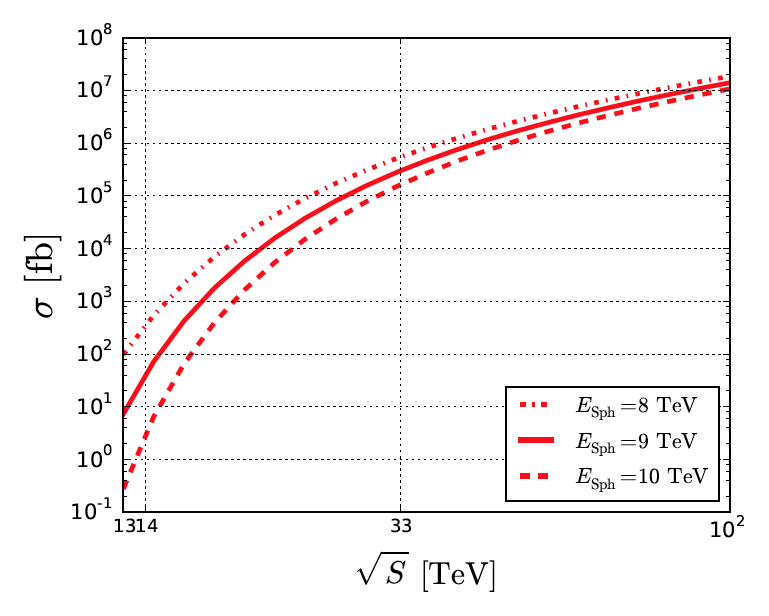 Higgs
Sphaleron vs Higgs
sphaleron
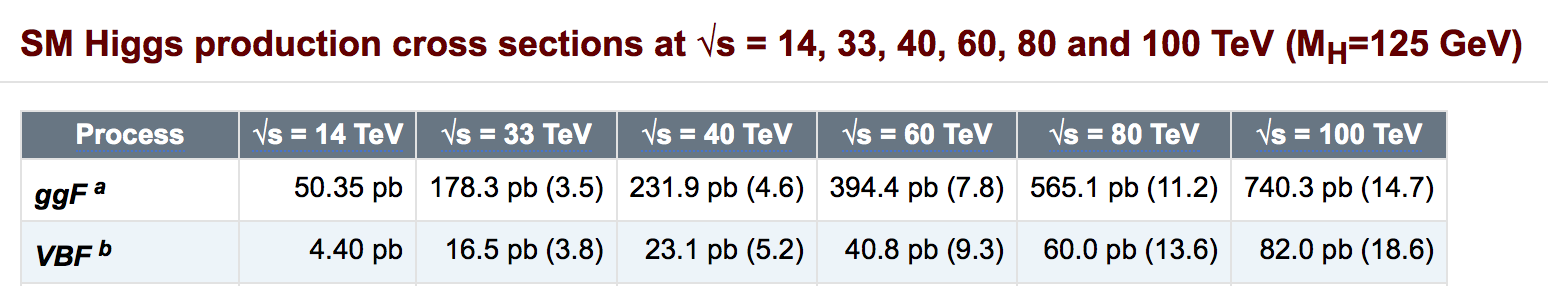 Sensitivity for smaller rates (smaller p)
cross section versus √s
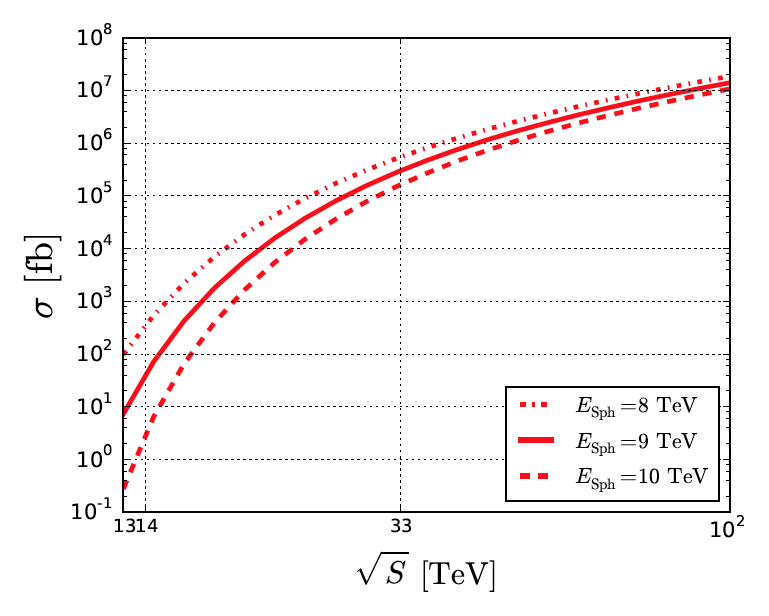 Improving sensitivity
LHC:    √s=14 TeV/3000 fb-1: 6x/30x better
    reach: p = 10-4
New 100 TeV collider, 2x20,000 fb-1:    reach: p = 10-11
Conclusions:
Yes, ATLAS and CMS are sensitive to sphaleron transitions
LHC still has small window, but better hopes for a future collider